Тема 7. Основы уголовного права
Уголовное право - как самостоятельная отрасль представляет собой совокупность однородных норм, причем эта однородность обусловлена их содержанием. 
Содержание этих норм ориентировано, с одной стороны, на деяние, которое (согласно действующему на данный период уголовному законодательству) признается преступлением, а с другой — на правоприменителя, который обязан оценивать совершенное деяние как преступное только в соответствии с требованиями уголовного закона и на основании его.
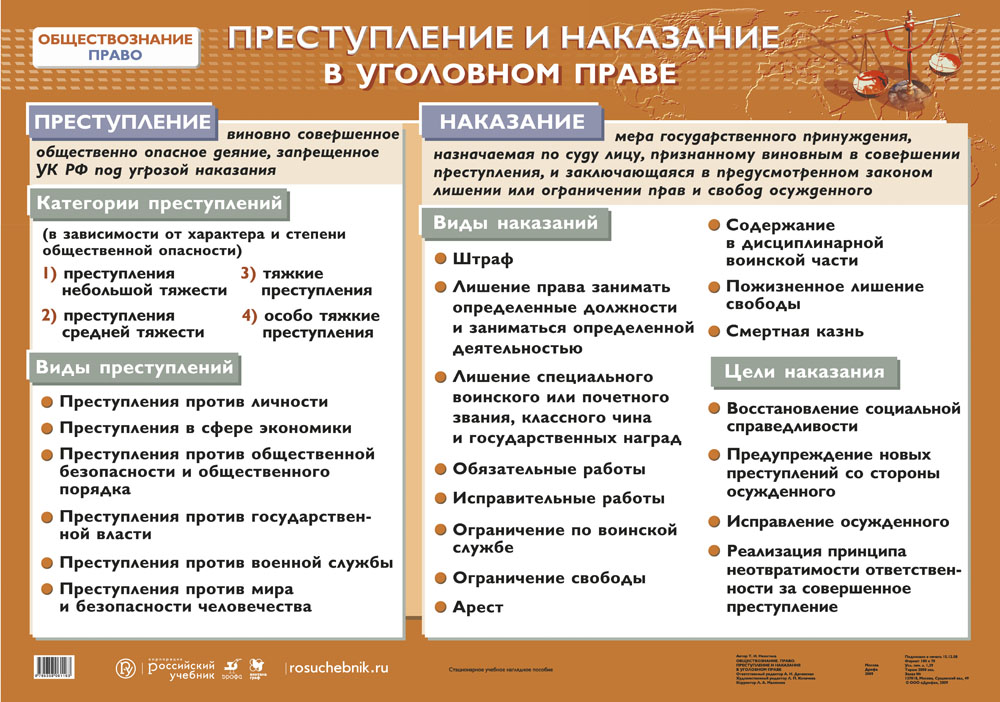 Правосознание
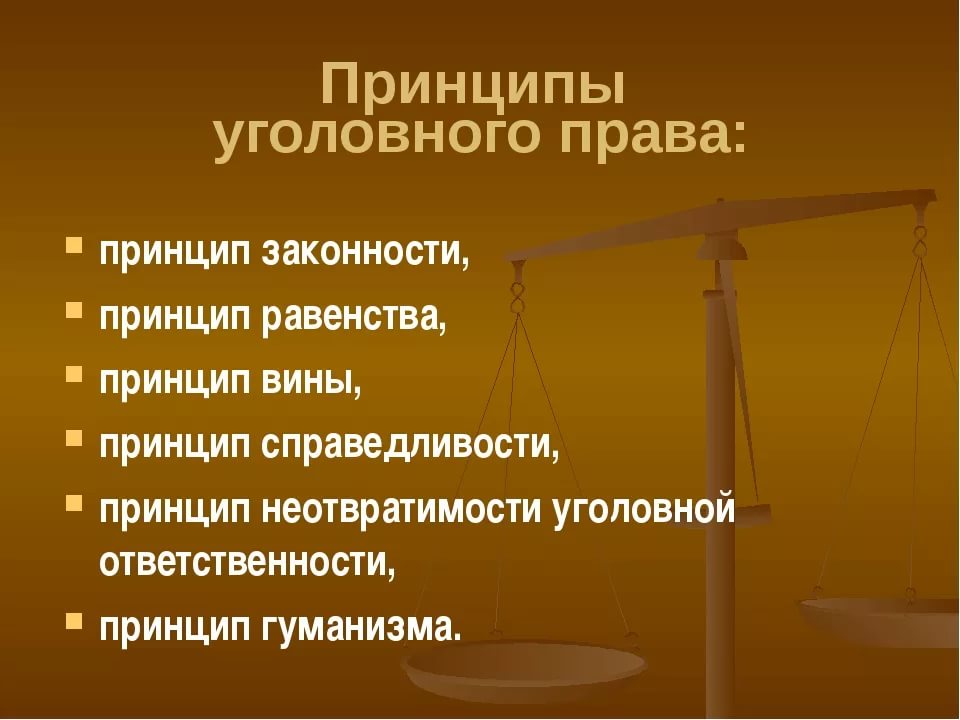 Характер общественной опасности — это ее содержательная сторона, отражающая, главным образом, однородность либо разнородность деяний. 
Характер общественной опасности формируют четыре подсистемы элементов преступления.
 Во-первых, объект посягательства.
Во-вторых, на характер общественной опасности преступлений оказывает воздействие содержание преступных последствий — экономических, физических, дезорганизационных, социально-психологических и проч. 
В-третьих, форма вины — умышленная либо неосторожная делит преступления по двум группам. 
Наконец, в-четвертых, общественная опасность содержательно образует способы совершения преступлений  
насильственные либо без насилия, обманные либо без этих признаков, 
групповое либо индивидуальное, 
с использованием должностного положения либо без этого, 
с применением оружия либо невооруженное.
Степень общественной опасности -  представляет собой количественную выраженность элементов состава преступления. 
Более всего степень общественной опасности варьируется в зависимости от причиненного ущерба и вреда объектам посягательства — личности, обществу, государству. 
Затем на нее влияют субъективные элементы — степень вины (предумысел, внезапно возникший умысел, грубая неосторожность), а также степень низменности мотивации деяния и его целенаправленности.
Состав преступления
Состав преступления — это система обязательных объективных и субъективных элементов, образующих и структурирующих общественно опасное деяние, признаки которых описаны в диспозициях уголовно-правовых норм Общей и Особенной частей УК РФ.
Объект преступления и объект уголовно-правовой охраны включает в себя общественные отношения, социальные интересы. 
Их перечень дается в ст. 1 УК РФ — это
 интересы личности, ее здоровье, 
социальные права, 
политические и экономические интересы государства и общества, 
правопорядок в целом. 

Объект описывается помимо наименований глав и статей в Особенной части
Уголовный кодекс все виды наказаний по порядку их назначения делит на три группы:
основные;
дополнительные;
наказания, которые могут назначаться как в качестве основных, так и в качестве дополнительных.
Основные наказания могут применяться только самостоятельно и не могут присоединяться к другим наказаниям. В соответствии с ч. 1 ст. 45 УК РФ, к ним относятся: обязательные работы, исправительные работы, ограничение по военной службе, ограничение свободы, арест, содержание в дисциплинарной воинской части, лишение свободы на определенный срок, пожизненное лишение свободы и смертная казнь.
Дополнительные наказания назначаются лишь в дополнение к основным и не могут назначаться самостоятельно. К ним относятся лишение специального, воинского или почетного звания, классного чина и государственных наград.
Остальные виды наказания, т. е. штраф, а также лишение права занимать определенные должности или заниматься определенной деятельностью могут применяться как в качестве основных наказаний, так и в качестве дополнительных.
Ответьте на тестовые задания с указанием статей кодекса:
1. Допускается ли применение уголовного закона по аналогии?
А) допускается;
Б) не допускается.
2. В соответствии с действующим уголовным законодательством, граждане Российской Федерации, совершившие преступление на территории иностранного государства…
А) не подлежат выдаче этому государству;
Б) подлежат выдаче этому государству;
В) подлежат выдаче этому государству только в случае наличия международного договора.
3. Преступление – это …
А) виновно совершенное общественно опасное деяние, запрещенное уголовным законом под угрозой наказания;
Б) общественно опасное деяние, запрещенное уголовным законом под угрозой наказания;
В) виновно совершенное общественно опасное деяние, запрещенное уголовным или административным законом под угрозой наказания.
4. Преступлениями небольшой тяжести признаются…
А) умышленные деяния, за совершение которых максимальное наказание, предусмотренное УК РФ, не превышает двух лет лишения свободы;
Б) неосторожные деяния, за совершение которых максимальное наказание, предусмотренное УК РФ, не превышает двух лет лишения свободы;
В) умышленные и неосторожные деяния, за совершение которых максимальное наказание, предусмотренное УК РФ, не превышает двух лет лишения свободы.
5. Тяжкими преступлениями признаются…
А) умышленные и неосторожные деяния, за совершение которых УК РФ предусмотрено наказание в виде лишения свободы на срок свыше десяти лет или более строгое наказание;
Б) умышленные деяния, за совершение которых максимальное наказание, предусмотренное УК РФ, не превышает десяти лет лишения свободы;
В) умышленные деяния, за совершение которых УК РФ предусмотрено наказание в виде лишения свободы на срок свыше десяти лет или более строгое наказание.
6. Совершение двух или более преступлений, предусмотренных различными статьями или частями статьи УК РФ, ни за одно из которых лицо не было осуждено признается…
А) неоднократностью преступлений;
Б) совокупностью преступлений;
В) рецидивом.
7. Совершение умышленного преступления лицом, имеющим судимость за ранее совершенное умышленное преступление, признается…
А) неоднократностью преступлений;
Б) совокупностью преступлений;
В) рецидивом.	
8. Общими условиями привлечения к уголовной ответственности являются:
А) достижение определенного возраста;
Б) вменяемость, наличие определенной профессии;
В) вменяемость физического лица, достижение определенного возраста;
Г) вменяемость, наличие определенной профессии, достижение определенного возраста.
9. Уголовной ответственности за перечисленные преступления: убийство (статья 105), умышленное причинение тяжкого вреда здоровью (статья 111), умышленное причинение средней тяжести вреда здоровью (статья 112), похищение человека (статья 126), изнасилование (статья 131), насильственные действия сексуального характера (статья 132), кражу (статья 158) подлежит лицо, достигшее ко времени совершения преступления…
А) четырнадцатилетнего возраста;
Б) шестнадцатилетнего возраста;
В) восемнадцатилетнего возраста.
10. Лицу, совершившему предусмотренное уголовным законом общественно опасное деяние в состоянии невменяемости…
А) назначаются принудительные меры медицинского характера;
Б) оно подлежит уголовной ответственности на общих основаниях;
В) лицо освобождается от уголовной ответственности.
11. Виновным в преступлении признается лицо, совершившее деяние…
А) только умышленно;
Б) умышленно или по неосторожности.
12. Преступление признается совершенным с прямым умыслом…
А) если лицо осознавало общественную опасность своих действий (бездействия), предвидело возможность или неизбежность наступления общественно опасных последствий и желало их наступления;
Б) если лицо осознавало общественную опасность своих действий (бездействия), предвидело возможность наступления общественно опасных последствий, не желало, но сознательно допускало эти последствия либо относилось к ним безразлично.
13. Преступление признается совершенным по небрежности…
А) если лицо предвидело возможность наступления общественно опасных последствий своих действий (бездействия), но без достаточных к тому оснований самонадеянно рассчитывало на предотвращение этих последствий;
Б) если лицо не предвидело возможности наступления общественно опасных последствий своих действий (бездействия), хотя при необходимой внимательности и предусмотрительности должно было и могло предвидеть эти последствия.
14. Покушением на преступление признаются…
А) умышленные действия (бездействие) лица, непосредственно направленные на совершение преступления, если при этом преступление не было доведено до конца по не зависящим от этого лица обстоятельствам;
Б) приискание, изготовление или приспособление лицом средств или орудий совершения преступления, приискание соучастников преступления, сговор на совершение преступления либо иное умышленное создание условий для совершения преступления, если при этом преступление не было доведено до конца по не зависящим от этого лица обстоятельствам.
15. Предусмотрена ли действующим уголовным законодательством ответственность за приготовление к преступлению?
А) да;	
Б) нет;
В) да, но только к тяжкому и особо тяжкому преступлениям.